Chapter 3
The Muscular System
Medical Terms and the Muscular System
Many word parts pertain specifically to the muscular system, including those related to
anatomy and physiology
pathology
diagnosis and treatment
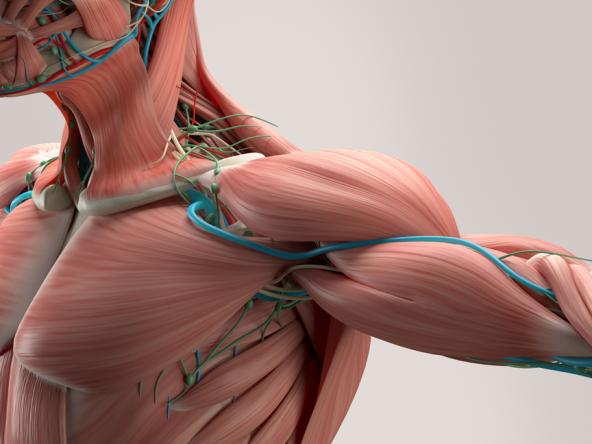 Anatomy Insider/Shutterstock.com
Combining Forms
Prefixes
Suffixes
Your Turn
hypo-
		below normal
-dynia
		pain
-ion	
		process; condition
-penia
		deficiency
What are the meanings of the following word parts?
duct/o
		lead; carry
my/o
		muscle
sarc/o
		connective tissue
circum-
		around
Major Muscles
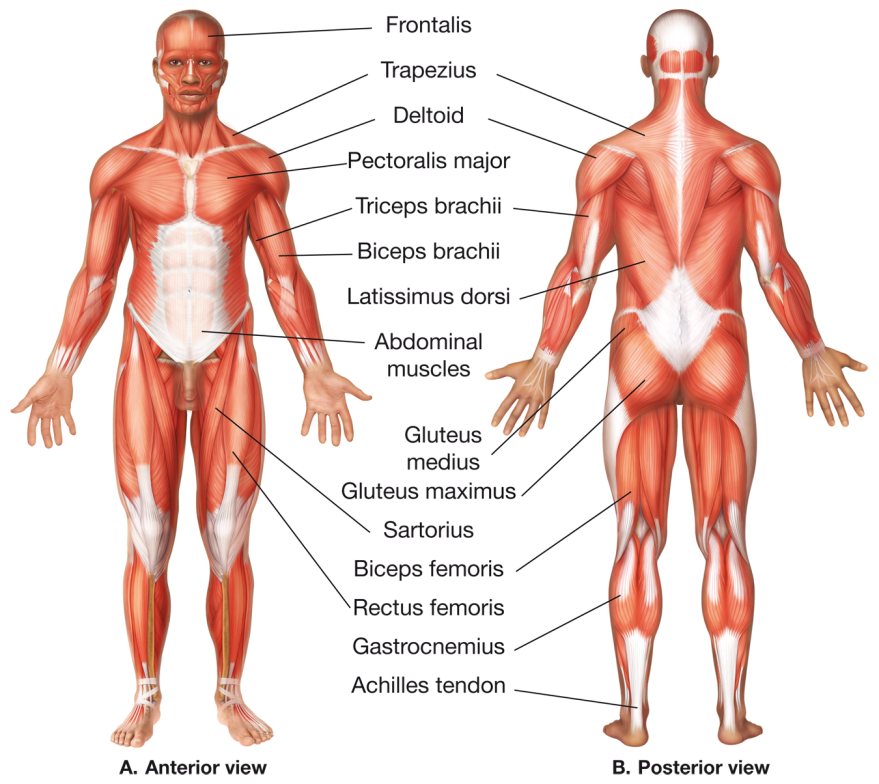 © Body Scientific International
Muscle Tissue Types
Skeletal muscle—voluntary muscle attached to bone; also called striated muscle
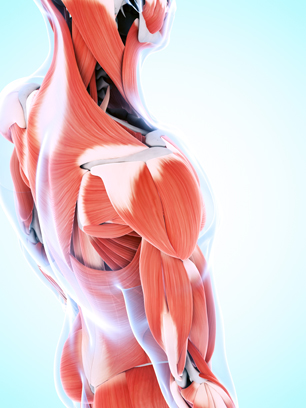 (Continued)
Sebastian Kaulitzki/Shutterstock.com
Muscle Tissue Types
Smooth muscle—involuntary muscle surrounding internal organs; also called visceral muscle
Cardiac muscle—involuntary muscle found only in the heart; also called myocardial muscle
Muscle Tissue Properties
Automaticity
Contractility
Elasticity
Excitability
Extensibility
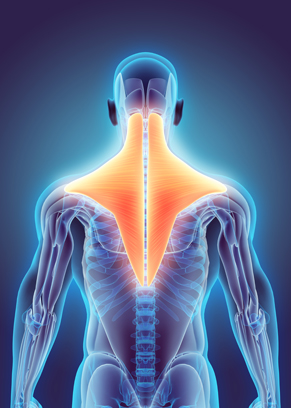 yodiyim/Shutterstock.com
Origin and Insertion
Origin—attachment site that does not move
Insertion—attachment site that does move
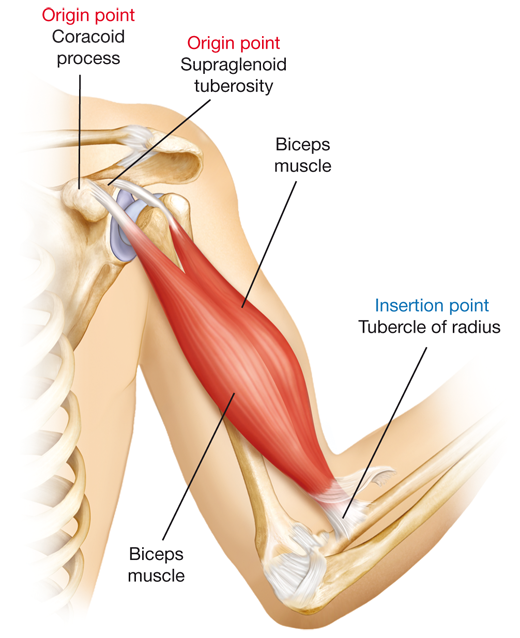 © Body Scientific International
Tendons and Ligaments
Tendons—attach muscle to bone
Ligaments—attach bone to bone
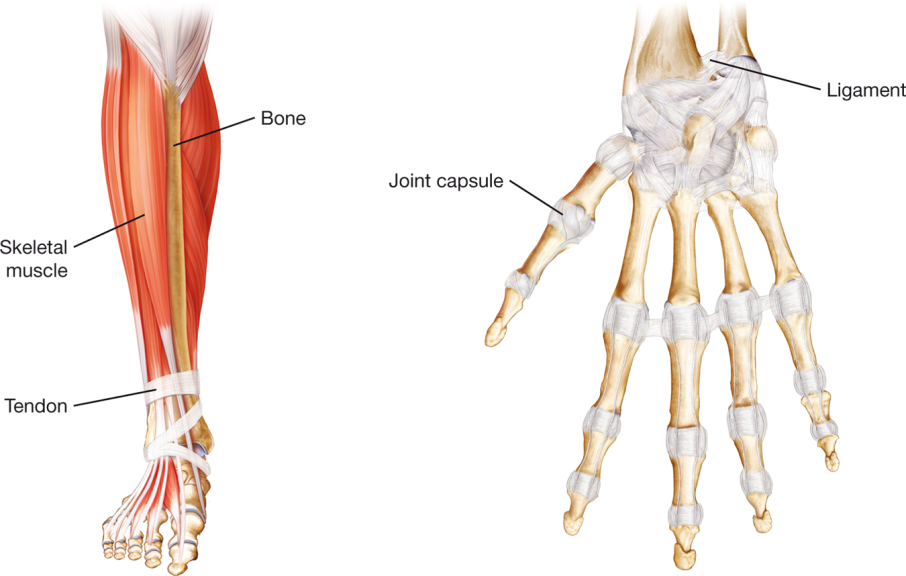 © Body Scientific International
Skeletal Muscle Organization
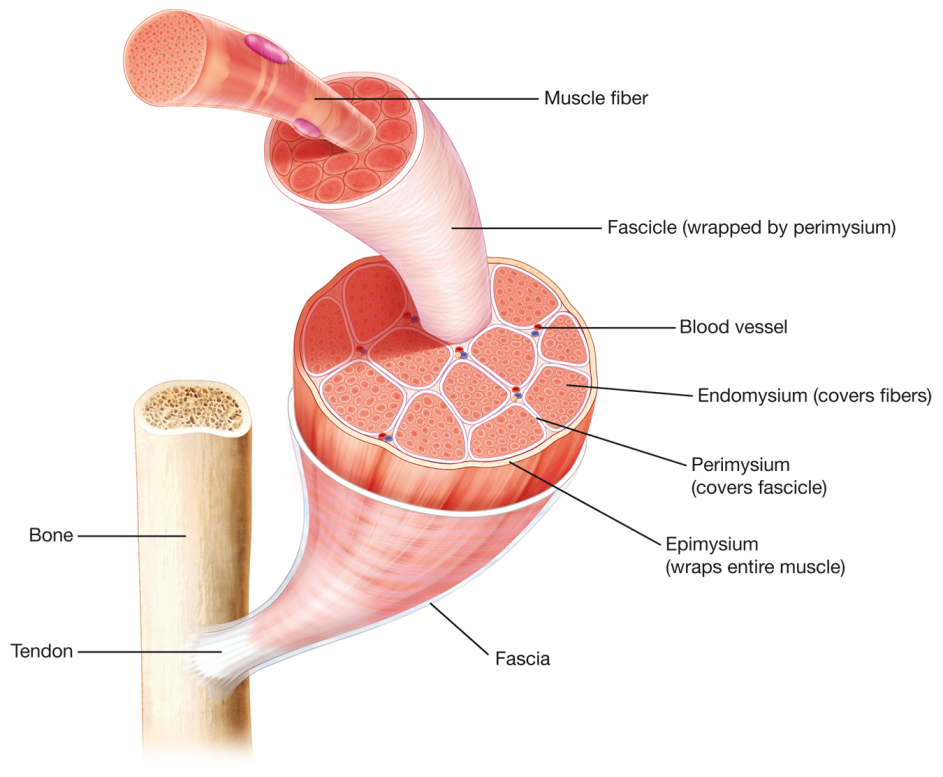 © Body Scientific International
Remember This?
Which property of muscle tissue allows it to contract in response to a nerve impulse?
		excitability
Identify the insertion and origin points of the rectus femoris muscles shown in red.
Origin
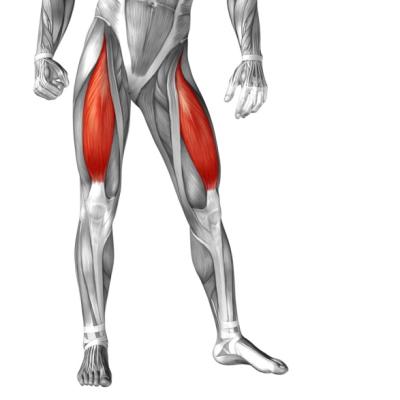 Insertion
design36/Shutterstock.com
Agonists and Antagonists
Agonist—causes primary movement
Antagonist—works against primary movement
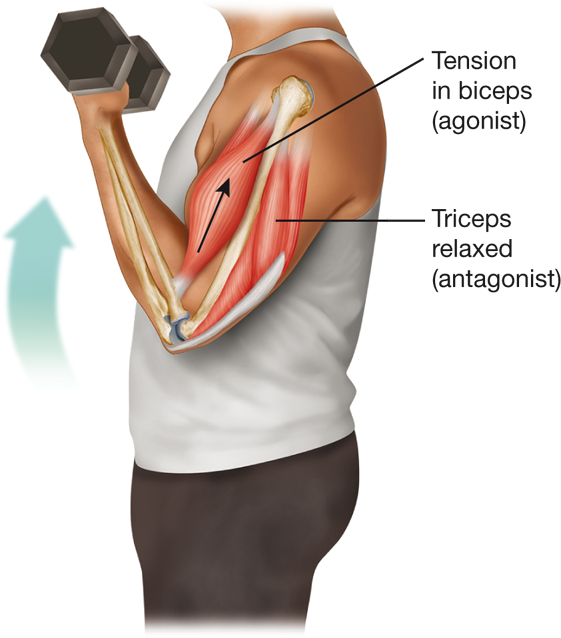 © Body Scientific International
Directional Movements
Elevation
Depression
Flexion
	flex / ion
Extension
	ex / tens / ion
Abduction
	ab / duct / ion
Adduction
	ad / duct / ion
Inversion
	in / vers / ion
Eversion
	e / vers / ion
(Continued)
Directional Movements
Rotation
Pronation
Supination
Circumduction
	circum / duct / ion
Hyperextension
	hyper / ex / tens / ion
Dorsiflexion
	dorsi / flex / ion
Plantar flexion
	plant / ar flex / ion
Your Turn
Define each directional term and identify the meanings of its word parts:
adduction
		ad- = toward; duct/o = to lead; -ion = process	definition: movement toward midline of body
plantar flexion
		plant/o = sole of foot; -ar = pertaining to; 	flex/o = to bend; -ion = process	definition: motion of sole of foot away from 	midline of body
Major Muscles
Frontalis
Trapezius
Pectoralis major
Triceps brachii
Latissimus dorsi
Abdominal muscles
Gluteus medius
Gluteus maximus
Sartorius
Biceps femoris
Rectus femoris
Gastrocnemius
Tibialis anterior
Remember This?
Which muscle is primarily responsible for extending the forearm?
		triceps brachii
Which muscle in the posterior calf is responsible for flexing the foot and leg?
		gastrocnemius
Which muscle rotates the scapula?
		trapezius
Diseases and Conditions
Adhesion
Atrophy
	a / trophy
Carpal tunnel syndrome (CTS)
Dystaxia
	dys / tax / ia
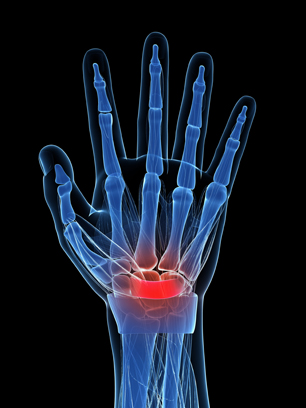 Carpal tunnel syndrome
(Continued)
Sebastian Kaulitzki/Shutterstock.com
Diseases and Conditions
Flaccidity
Hypotonia
	hypo / ton / ia
Impingement syndrome
Myalgia
	my / algia
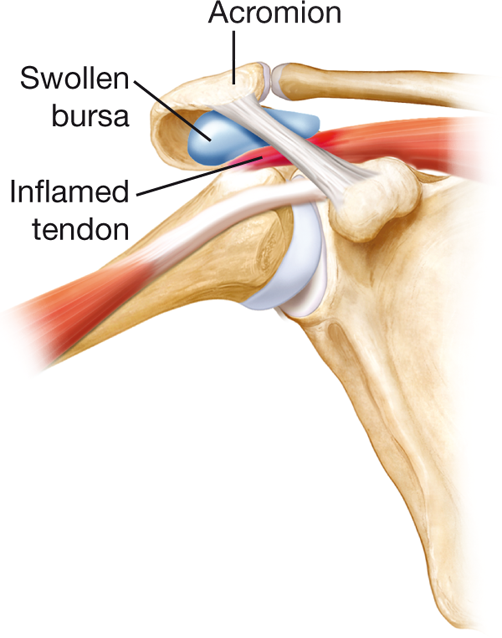 Impingement syndrome
(Continued)
© Body Scientific International
Diseases and Conditions
Myorrhexis
	my / o / rrhexis
Rhabdomyoma
	rhabd / o / my / oma
Sarcopenia
	sarc / o / penia
Spasm
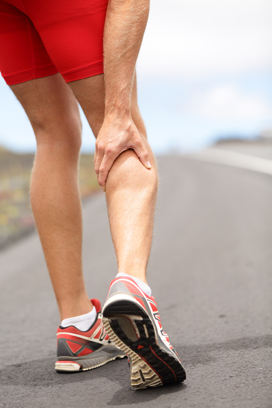 (Continued)
Maridav/Shutterstock.com
Diseases and Conditions
Strain
Tenalgia
	ten / algia
Tetany
Tremor
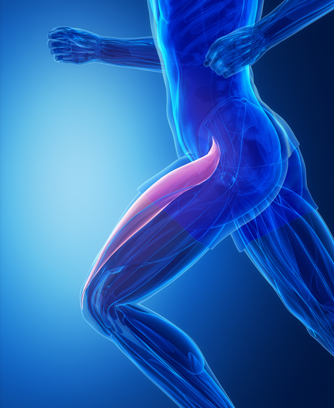 CLIPAREA | Custom media/Shutterstock.com
Your Turn
Define each disease or condition and identify the meanings of its word parts:
myocele		
		my/o = muscle; -cele = hernia
		definition: herniation or protrusion of muscle 	through tear in fascia
paresthesia
		par- = abnormal; -esthesia = sensation	definition: abnormal sensation
(Continued)
Your Turn
Define each disease or condition and identify the meanings of its word parts:
quadriplegia	
		quadri- = four; -plegia = paralysis	definition: paralysis of all four extremities
tendinitis
		tendin/o = tendon; -itis = inflammation
		definition: inflammation of a tendon
Diagnostic Tests and Procedures
Biopsy
Deep tendon reflexes (DTR)
Electromyogram (EMG)
	electr / o / my / o / gram
Goniometry
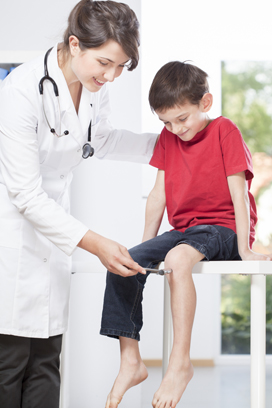 Deep tendon reflex test
(Continued)
Photographee.eu/Shutterstock.com
Diagnostic Tests and Procedures
Magnetic resonance imaging (MRI)
Nuclear medicine imaging (NMI)
Radiography
	radi / o / graphy
Sonography
	son / o / graphy
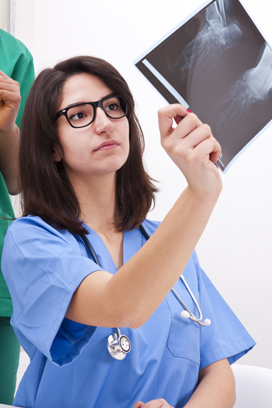 carballo/Shutterstock.com
Remember This?
What information does a DTR test provide?
		A DTR test evaluates involuntary muscular 	responses
Surgical Procedures and Therapeutics
Myoplasty
	my / o / plasty
Physical therapy
Range-of-motion (ROM) therapy
RICE
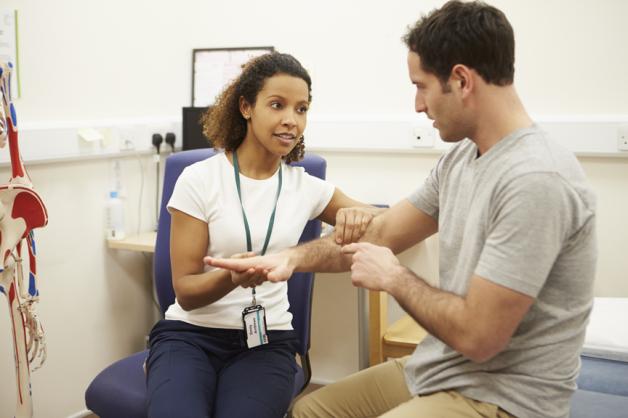 Monkey Business Images/Shutterstock.com
Therapeutic Drug Treatments
Analgesic
Anti-inflammatory
Antispasmodic (anticholinergic)
Narcotic
Nonsteroidal anti-inflammatory drug (NSAID)
Your Turn
A member of a high school basketball team strains a muscle in her left leg while making a play. What first-aid measures would the coach most likely take?
	RICE (Rest, Ice, Compression, Elevation)
Common Medical Abbreviations
Your Turn
Identify the meanings of the following common medical abbreviations:
CTS
		carpal tunnel syndrome
DTR
		deep tendon reflex
RMS
		rhabdomyosarcoma